Aquarium maintenance and management
Dr. Annies Joseph
Assistant professor in Zoology
Christian College 
Chengannur
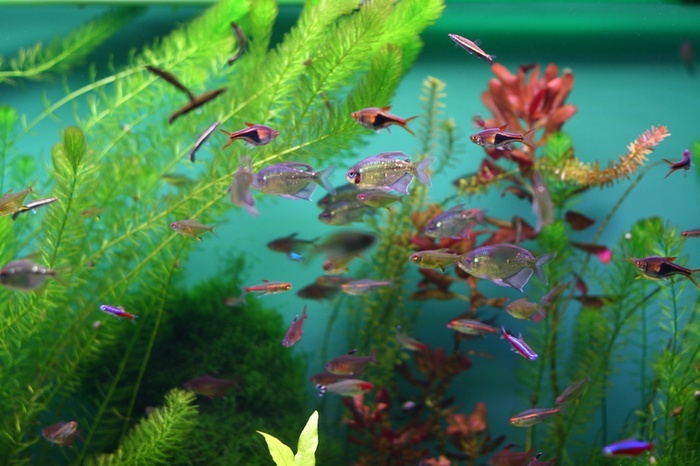 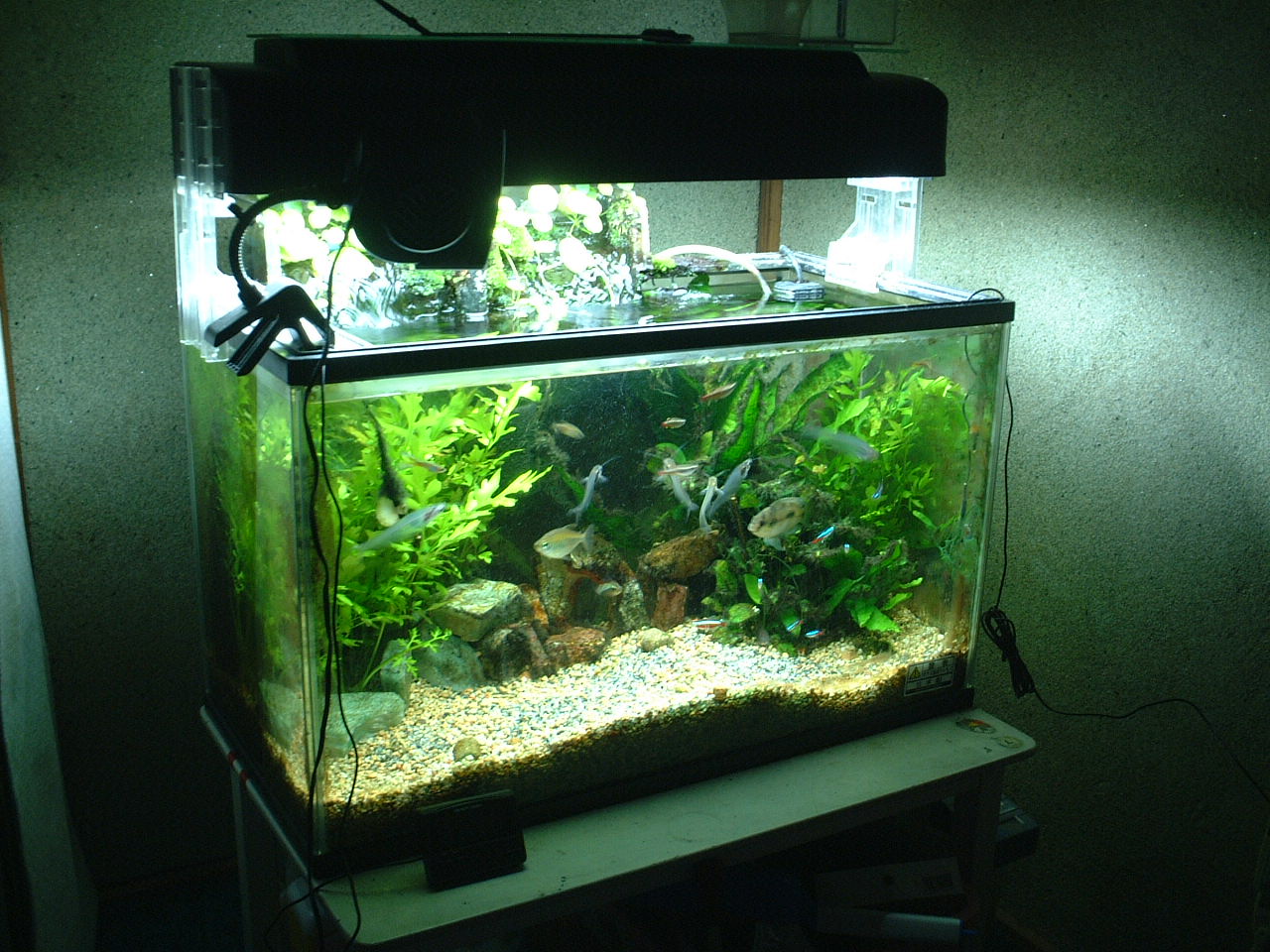 Home aquarium
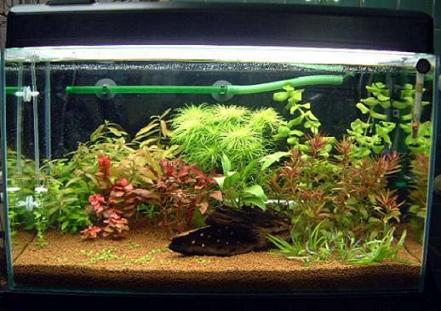 A variety aquarium
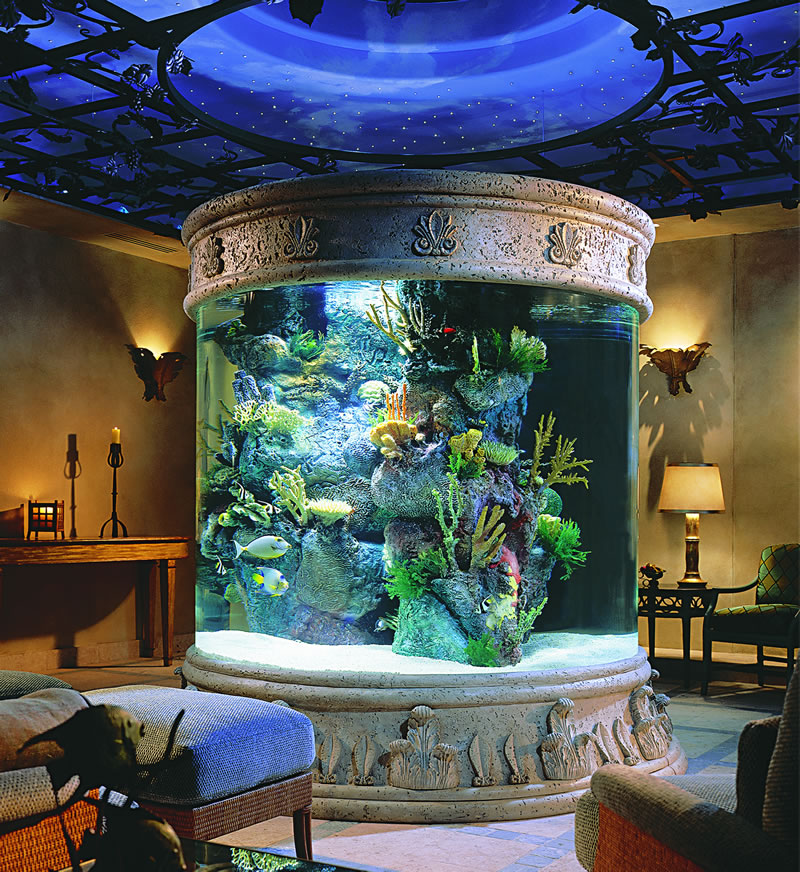 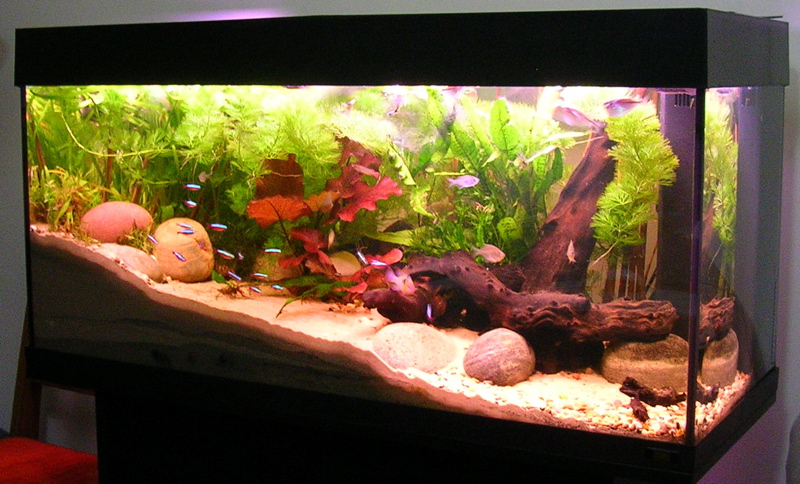 Fish keeping in aquaria
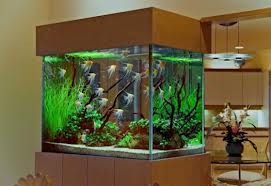 Aquarium sink
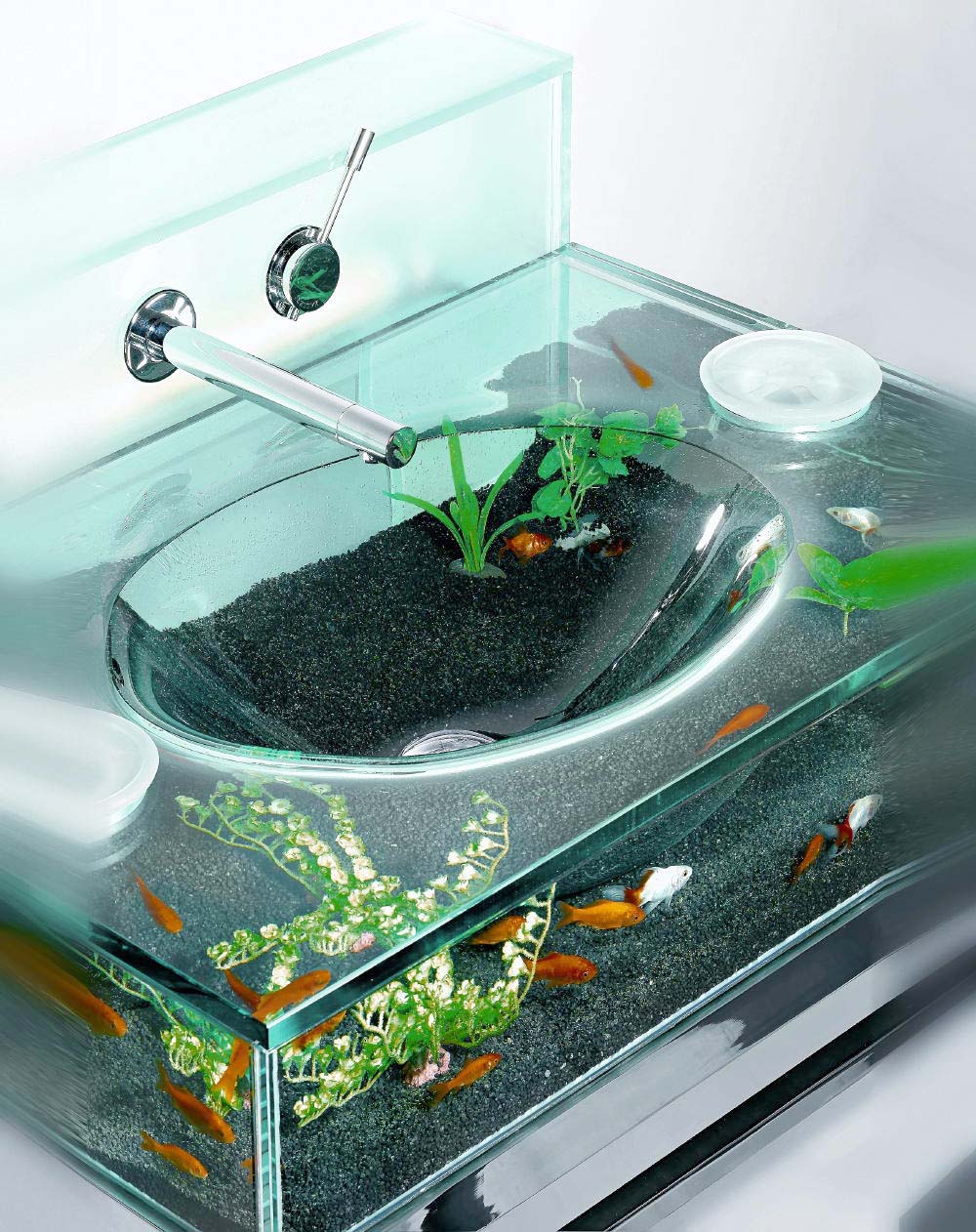 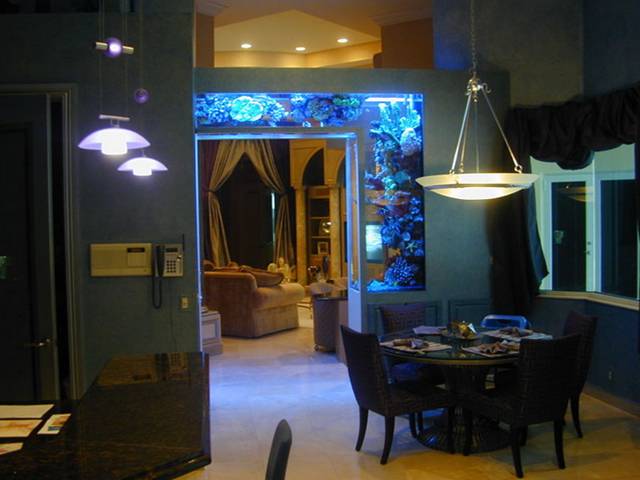 Black home aquarium
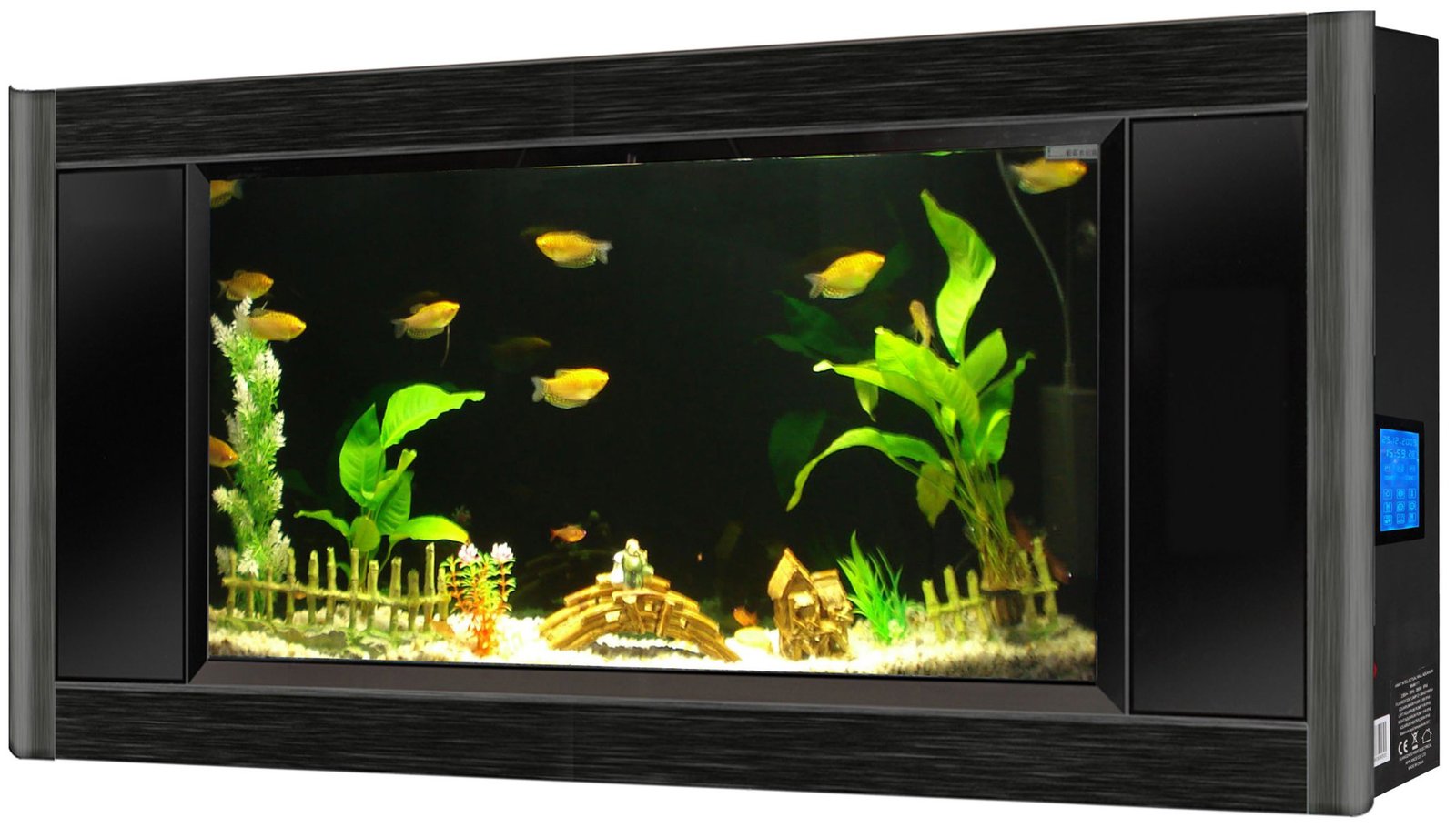 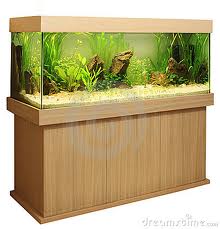 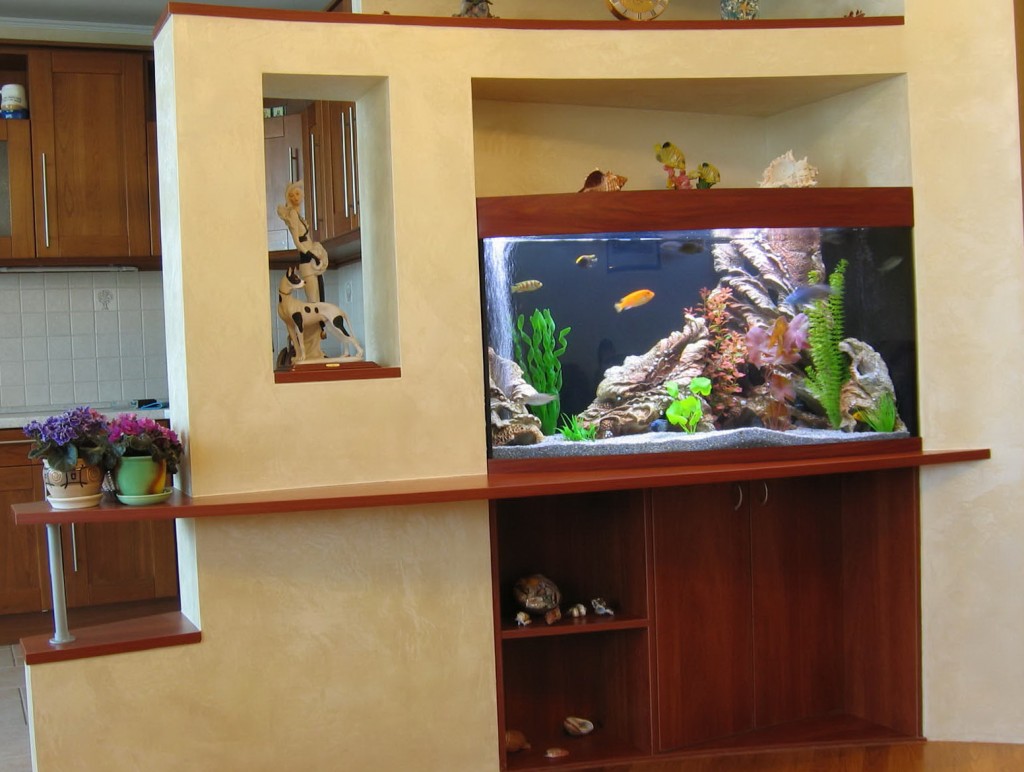 Aquarium in the kitchen
Marine aquaria
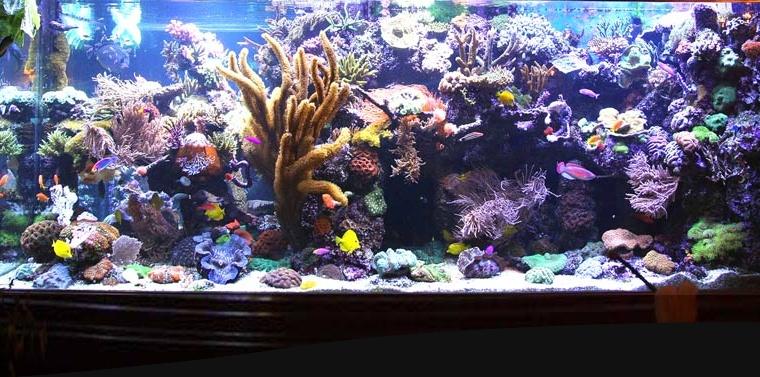 Marine
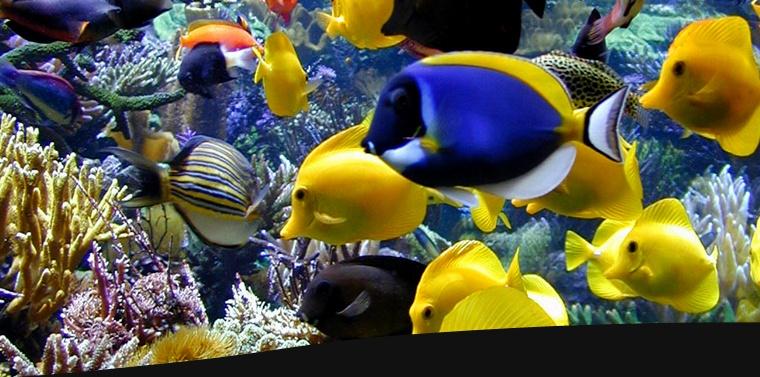 Marine
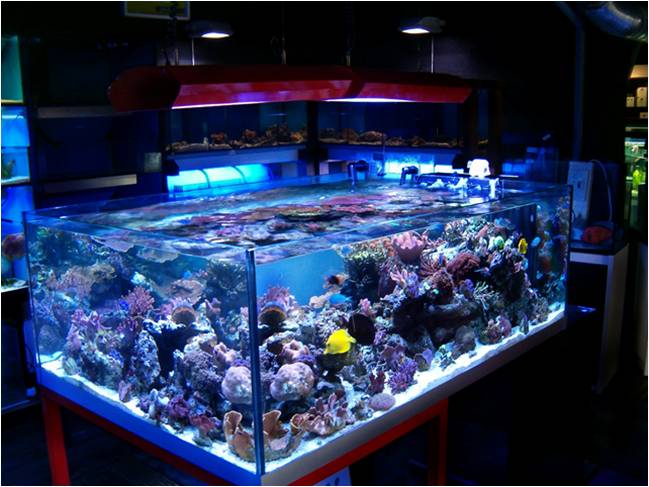 Community aquarium
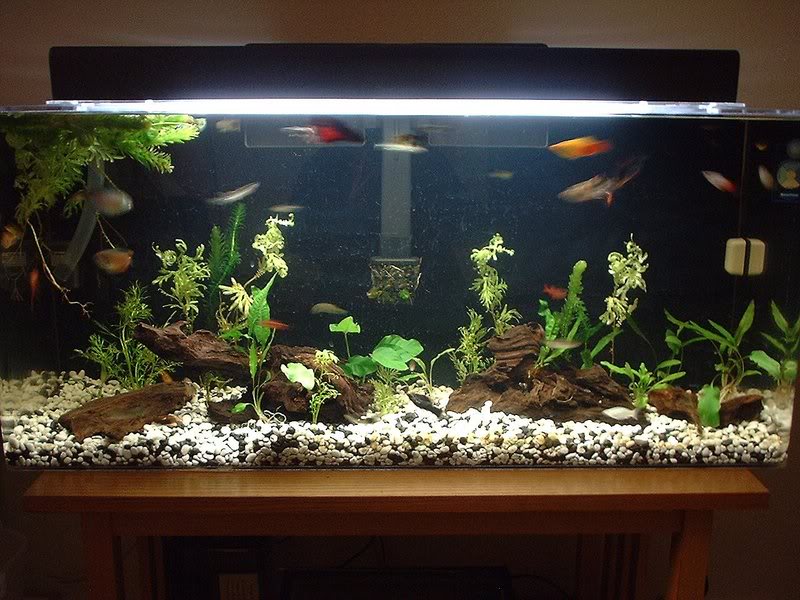 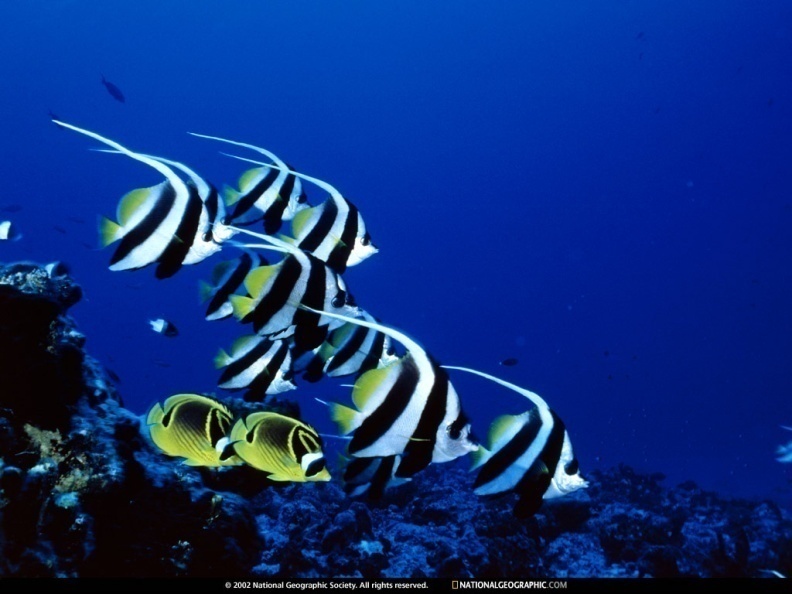 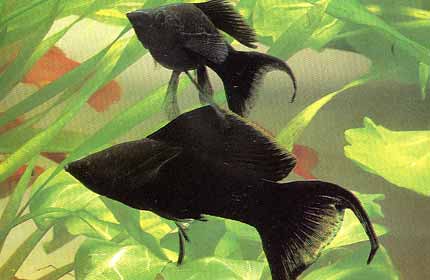 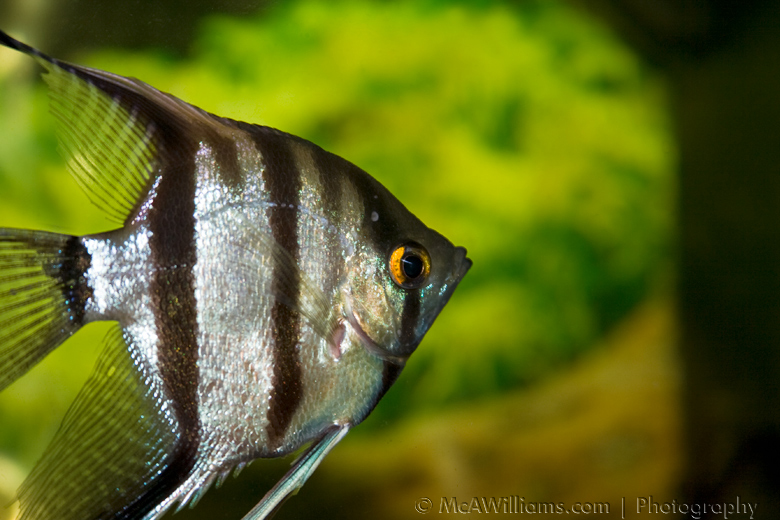 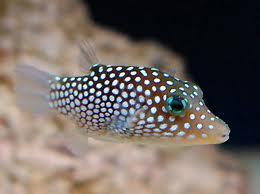 Public aquarium
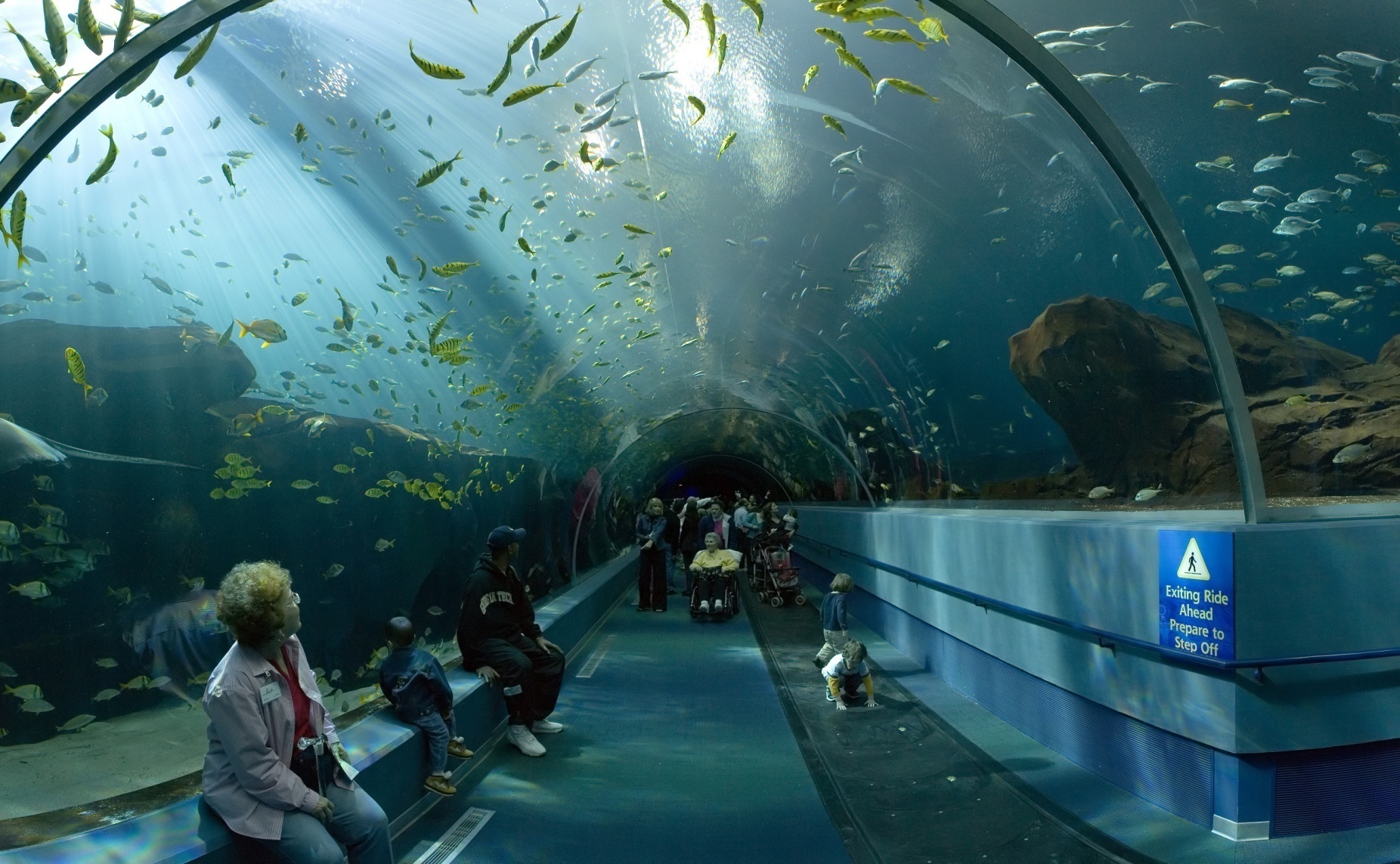 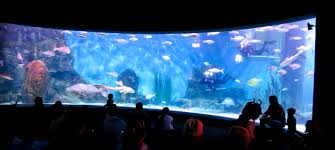 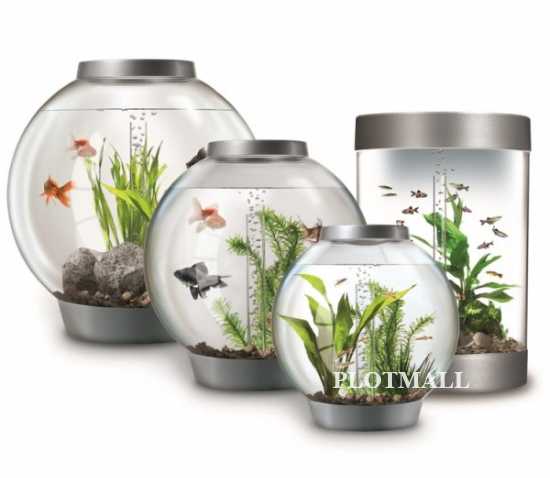 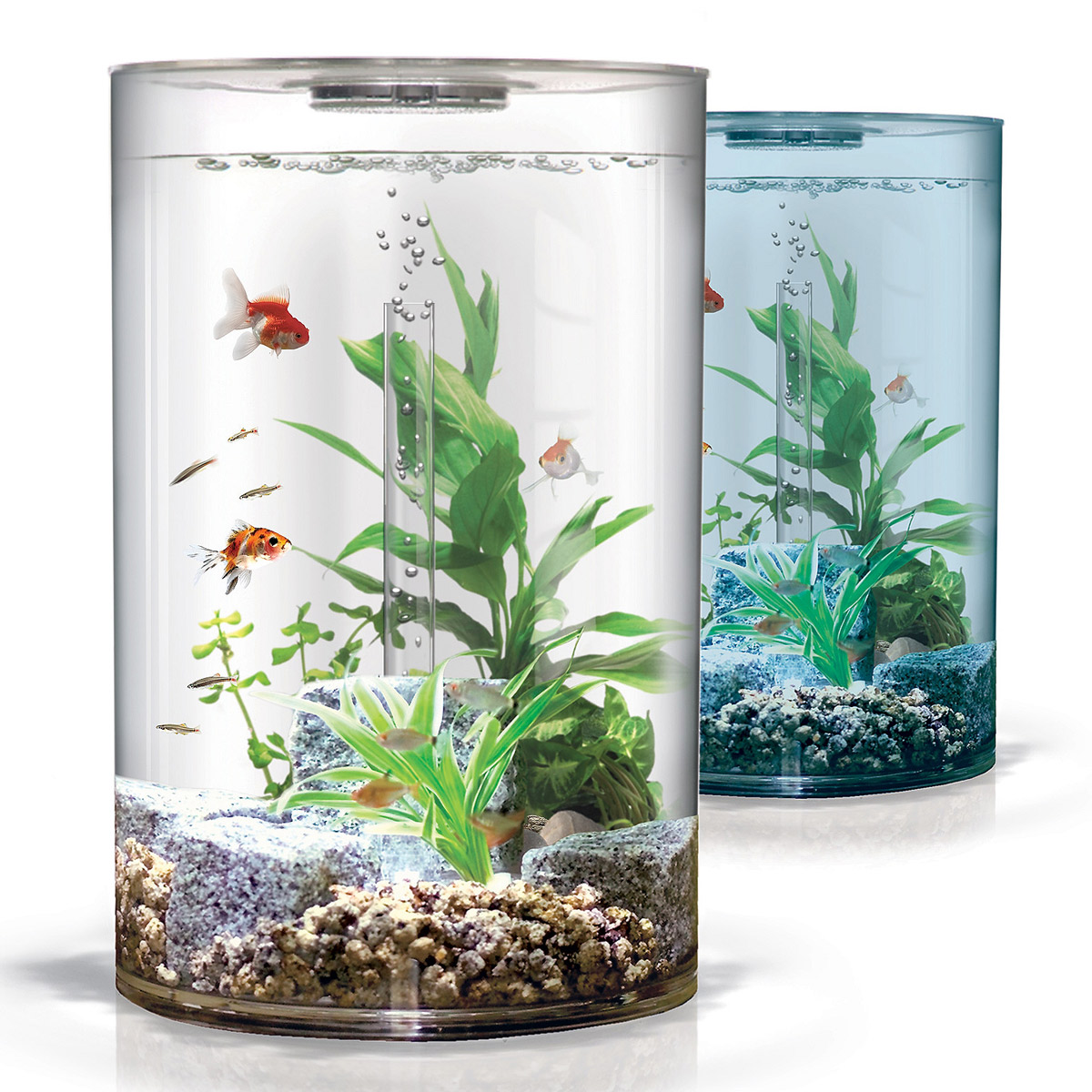 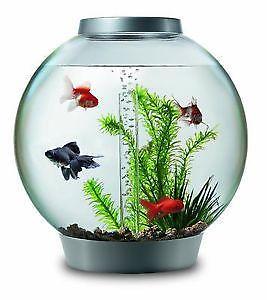 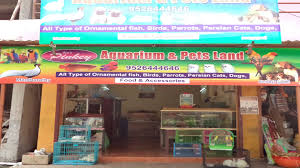 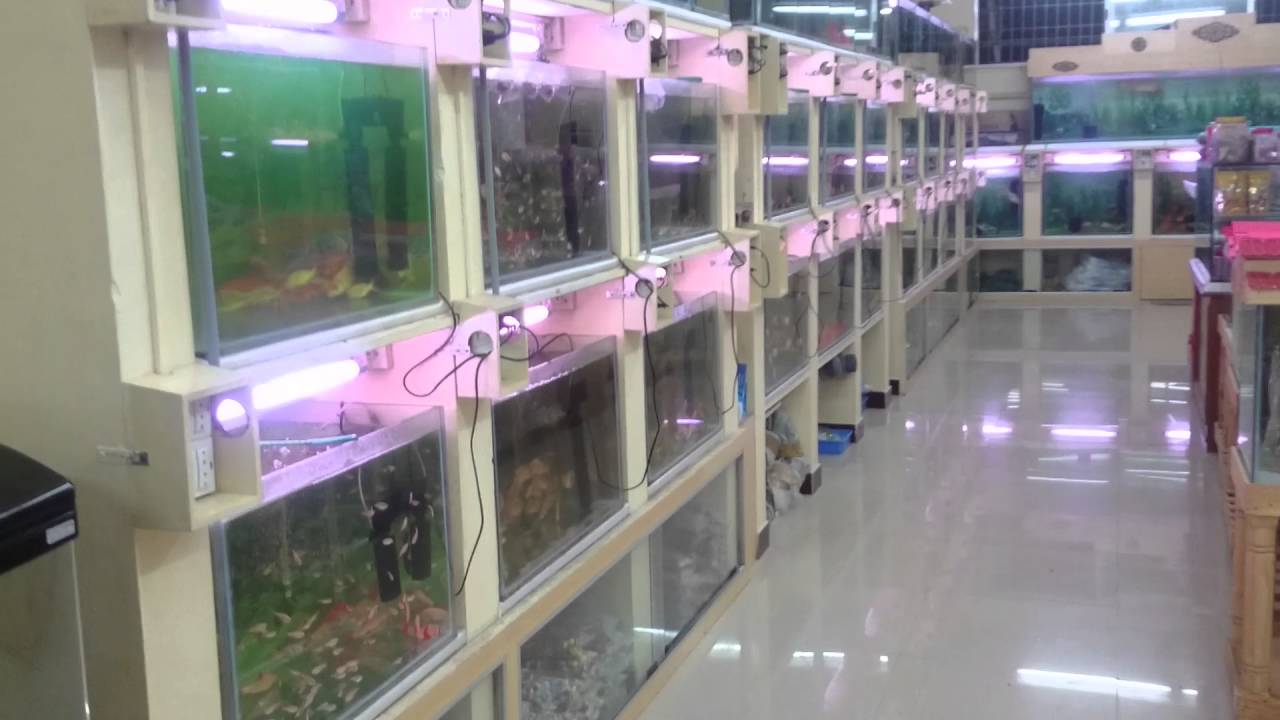 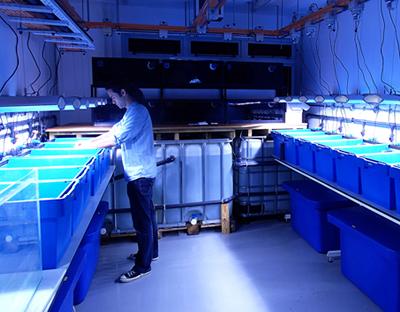 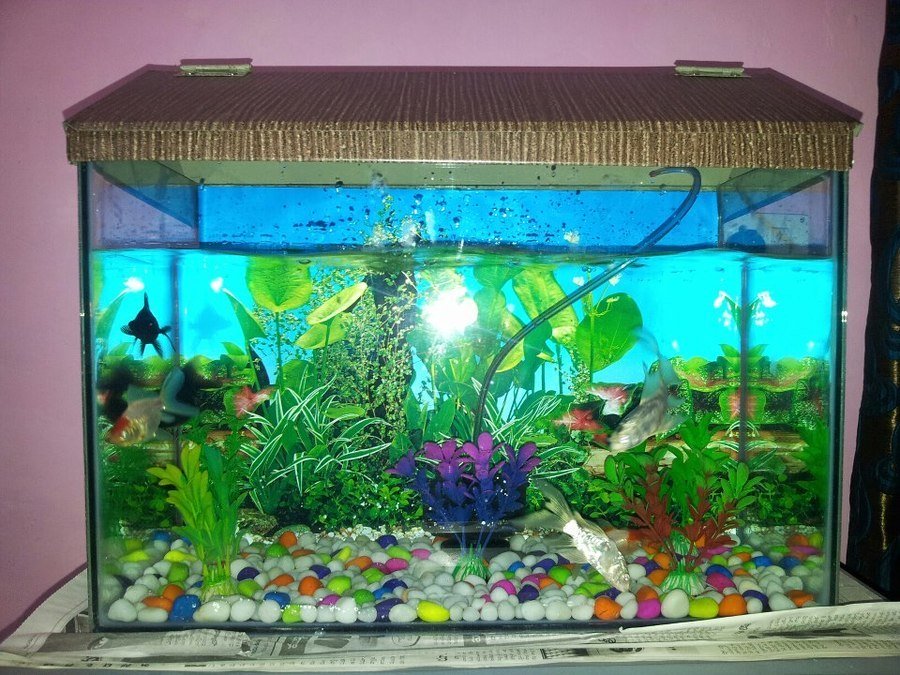 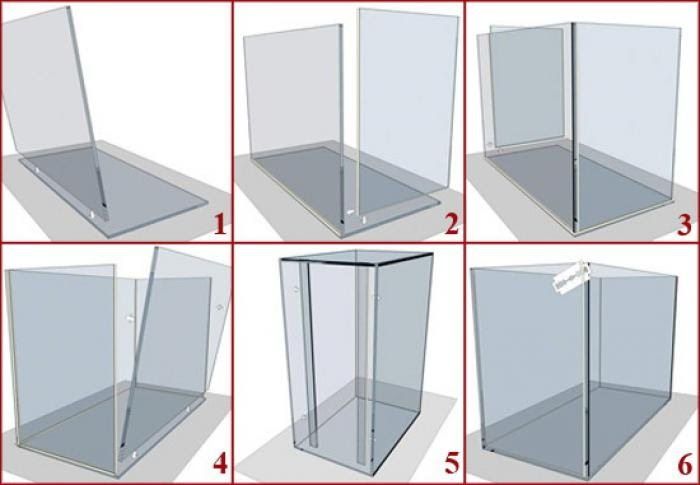 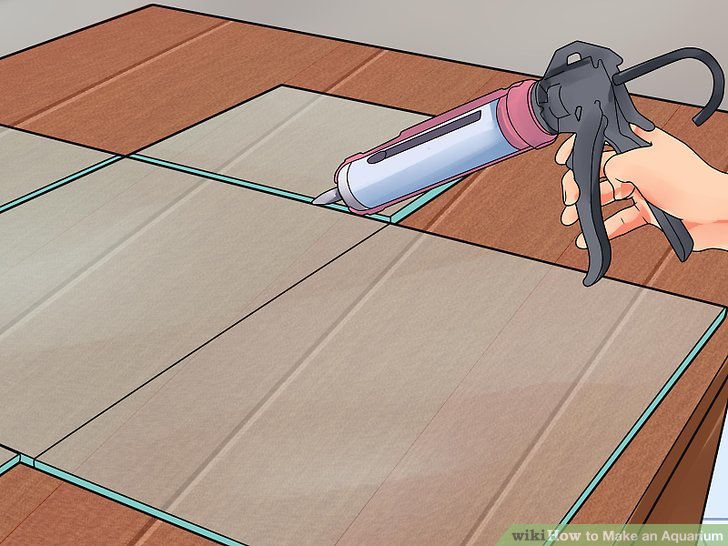 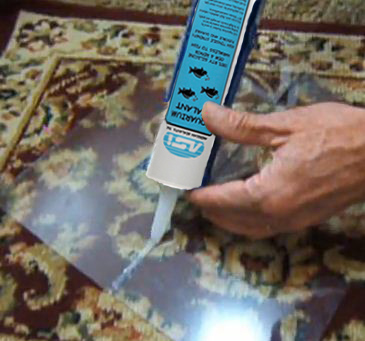 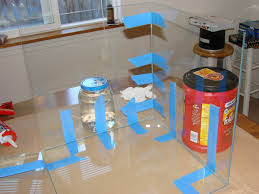 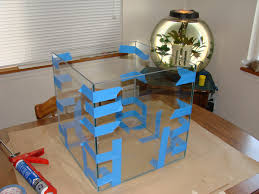 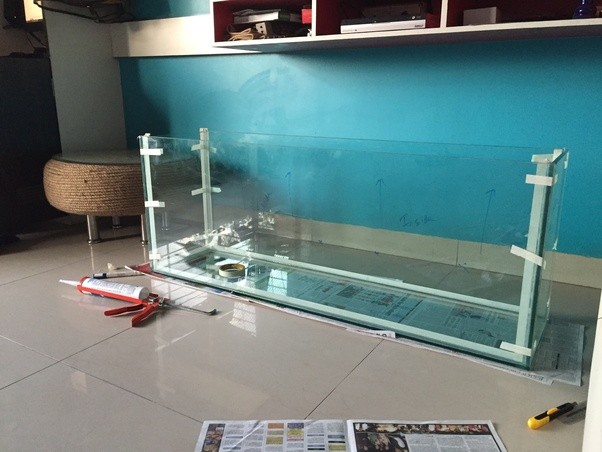